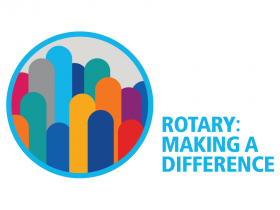 Rotary Year 2017-18
Bryce Adam, Governor

Membership Goals
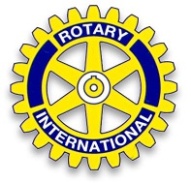 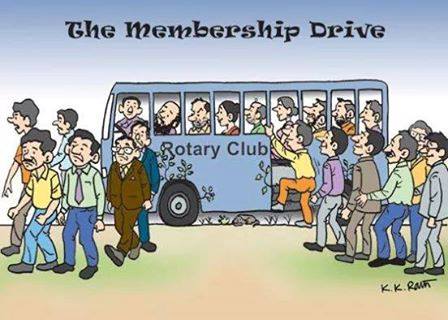 MEMBERSHIP


3 Words

3 Days

3 New

 3% Net
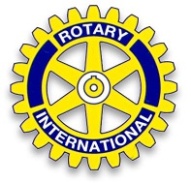 2017-18
MEMBERSHIP GOAL
The Year of 3’s
What is Your
 Rotary Club Brand ?
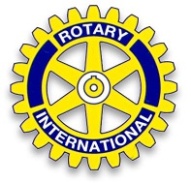 What 3 Words Define YOUR Rotary Club??
You must know who you are as a club before you can meaningfully “promote” club membership!
[Speaker Notes: You have gone a long way in addressing this question, “Why would anyone want to join the Hartford City Rotary Club.

You invited Thaddeus to come talk to you about branding.

This is a bit of a review

What is the value of the Hartford City Rotary Club?  What sets it apart from all of the other service clubs in H.C.?]
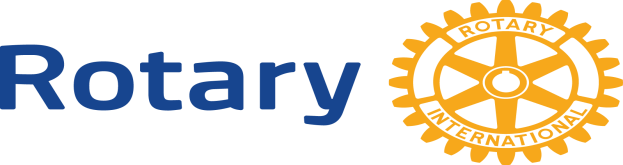 District   6560
DGE Bryce Adam’s 3 words defining Rotary
So, Now What?
3 MEETINGS WITH A PROGRAM
PLANNED AROUND ONE OF YOUR      3 WORDS
Be creative
And the Goal Is?
At Least 3 New Members
2017-18
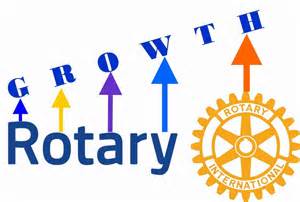 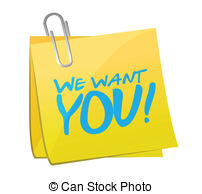 Compile List of Membership Prospects
Be Strategic 
Which Meeting Topic Would Interest Your Prospects?
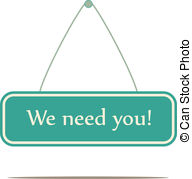 Ask!
And the Goal Is?
3%  District Membership Growth
In the past 5 years Rotary membership has dropped in our district from 2586 to 2140
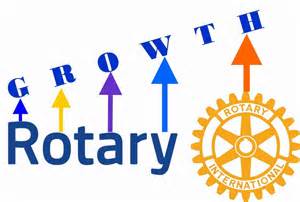 The 3 E’s

 Engage members in defining your   
  club’s “3 Words”  

 Energize them to “sell” the brand to   
  potential members 

 Experience growth in your clubs
Resources
(Each PE received this manual at PETS and should have passed it on to the incoming Chair.  It is also available on line.
Lead Your Club: Membership Committee
https://my.rotary.org/en/document/lead-your-club-membershiop-committee
Be a Vibrant Club
https://my.rotary.org/en/document/be-vibrant-club-your-club-leadership-plan-north-america-245-a
Connect for Good
https://my.rotary.org/en/document/connect-good
Membership Assessment Tools
https://my.rotary.org/en/document/membership-assessment-tools
Strengthening Your Membership: Creating Your Membership Development Plan
https://my.rotary.org/en/document/strengthening-your-membership-creating-your-membership-development-plan
Resources
Introducing New Members to Rotary: An Orientation Guide
https://my.rotary.org/en/document/introducing-new-members-rotary-orientation-guide
Member Satisfaction Survey
https://my.rotary.org/en/document/enhancing-club-experience-member-satisfaction-survey
Survey Monkey  - You can type any survey you create into Survey Monkey and it will do all the work for you.  It’s free up to 10 questions.
www.surveymonkey.com
Vicki Tague – District 6560 Membership Chair
260-726-7242 (h)
260-726-5606 (c)
victoriat@centurylink.net